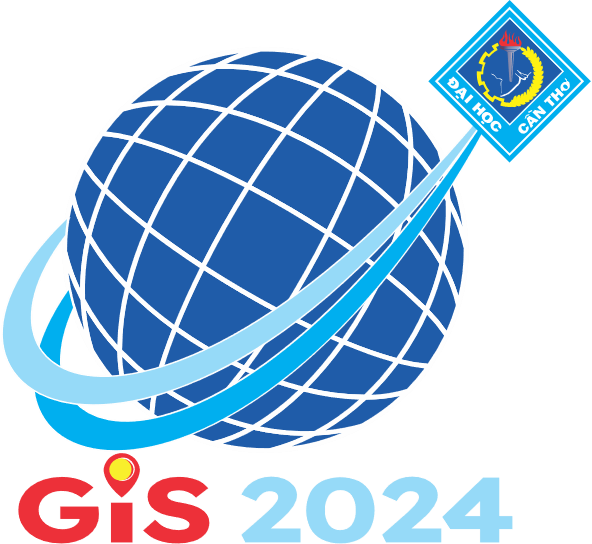 CÁM ƠN
Thank you